Transportation Solutions Overview In Alameda CountySenate Bill 1 Infrastructure Investments At Risk With Proposition 6
TRANSPORTATION PROJECTS AT RISK
Essential funding for transportation programs and projects throughout Alameda County is provided through Senate Bill 1 (SB 1) and will generate over $480 million for road repairs and maintenance over the next 10 years for the County of Alameda, facilitating faster project delivery. SB 1 also funds transit operations and maintenance.
SB 1 is a new revenue stream to support projects currently funded by Measure BB, a voter-approved measure anticipated to generate over $8 billion for essential transportation. Together, Measure BB and SB 1 can deliver projects faster. However, if Proposition 6 on the November
ballot passes …
HIGHWAY AND BRIDGE SAFETY will be at risk with the County losing funding for projects on every highway to:
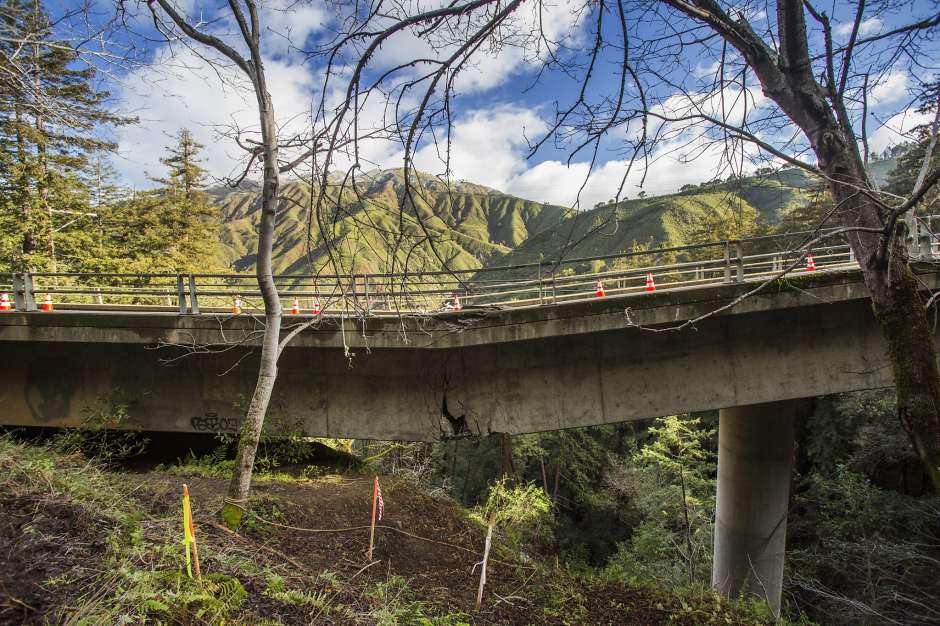 FUNDING SOLUTIONS
Improve highway safety
Repair and repave highways
Repair bridges
Reduce collisions
Improve traveler information
SENATE BILL 1 (SB 1)
In April 2017, Governor Jerry Brown signed into law SB 1, the Road Repair and Accountability Act of 2017. This landmark funding program increased the gas tax, diesel tax and vehicle registration fees to invest approximately $5.4 billion annually in state and local roads, goods movement, public transit and active transportation programs. 
ANNUAL STATEWIDE SB 1 FUNDING
$1.5 Billion: state highway operations protection program administered by Caltrans
$400 Million: state bridge maintenance and repairs
$1.5 Billion: local streets and roads
$750 Million: mass transit
$300 Million: goods movement and freight projects
$250 Million: congested corridors and relief management
$200 Million: the local partnership program to match locally generated transportation funds
$100 Million: Active Transportation Program
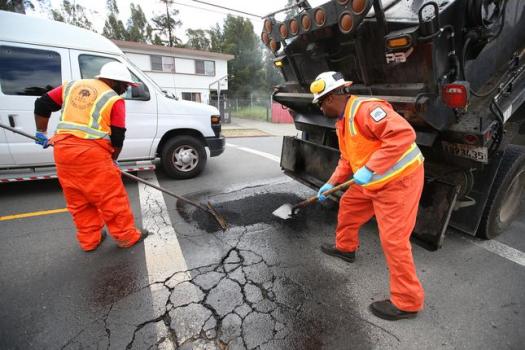 ROAD REPAIRS will be at risk and unsafe conditions, accidents and costly repairs could worsen because of reduced funding for:
Road repair
Potholes repair
Safety modernization
Signals modernization
TRANSIT OPERATIONS AND MAINTENANCE will be at risk by reduced funding to:
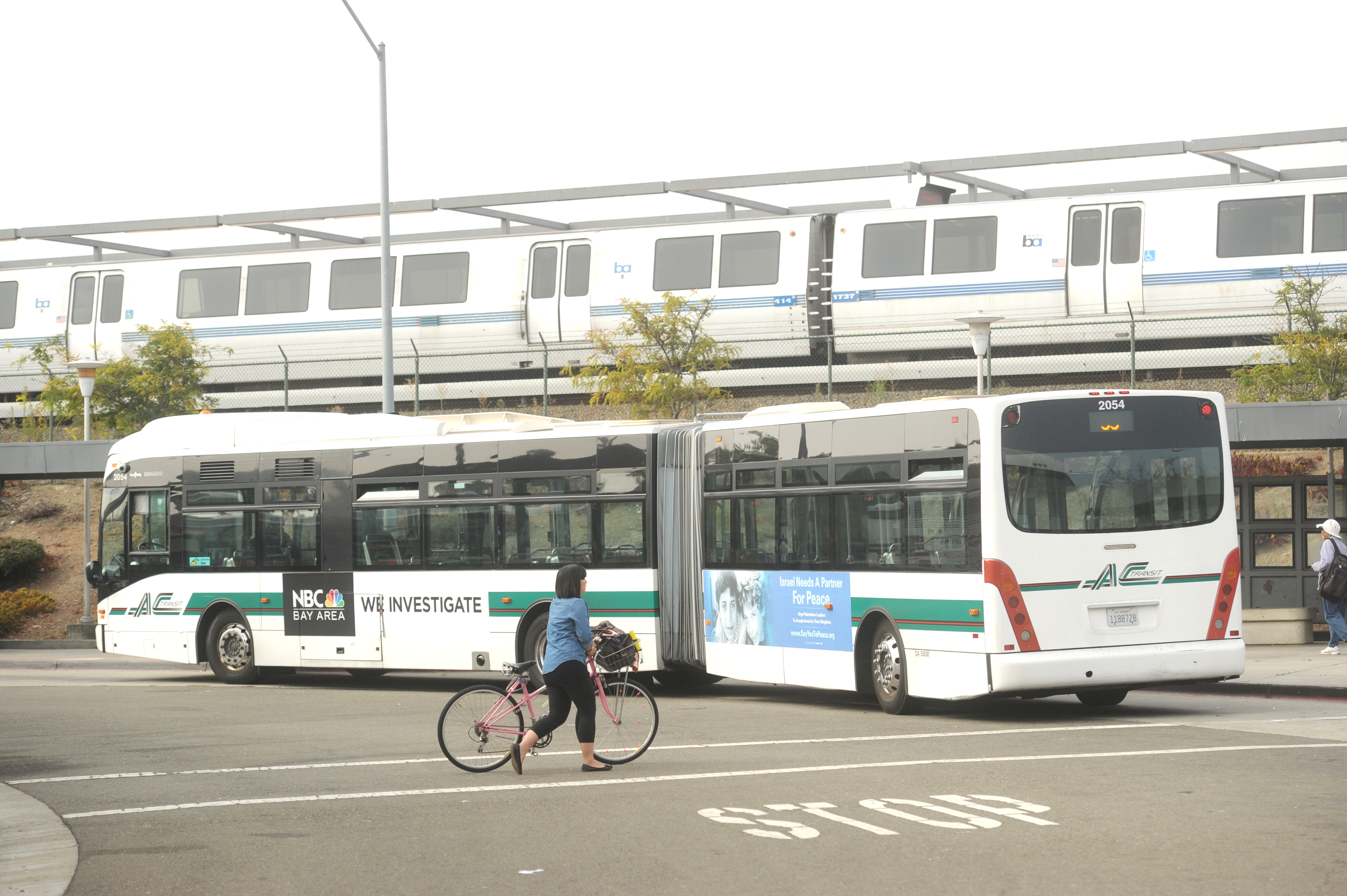 Deliver expanded transit services 
Maintain transit vehicles
Improve stations and cleanliness
Support reliable services
The County’s GOODS MOVEMENT AND ECONOMIC ACTIVITY will be at risk at some of the world’s most strategic trade locations –  the Port of Oakland, Oakland International Airport and highways of national freight significance. The County would lose funding for:
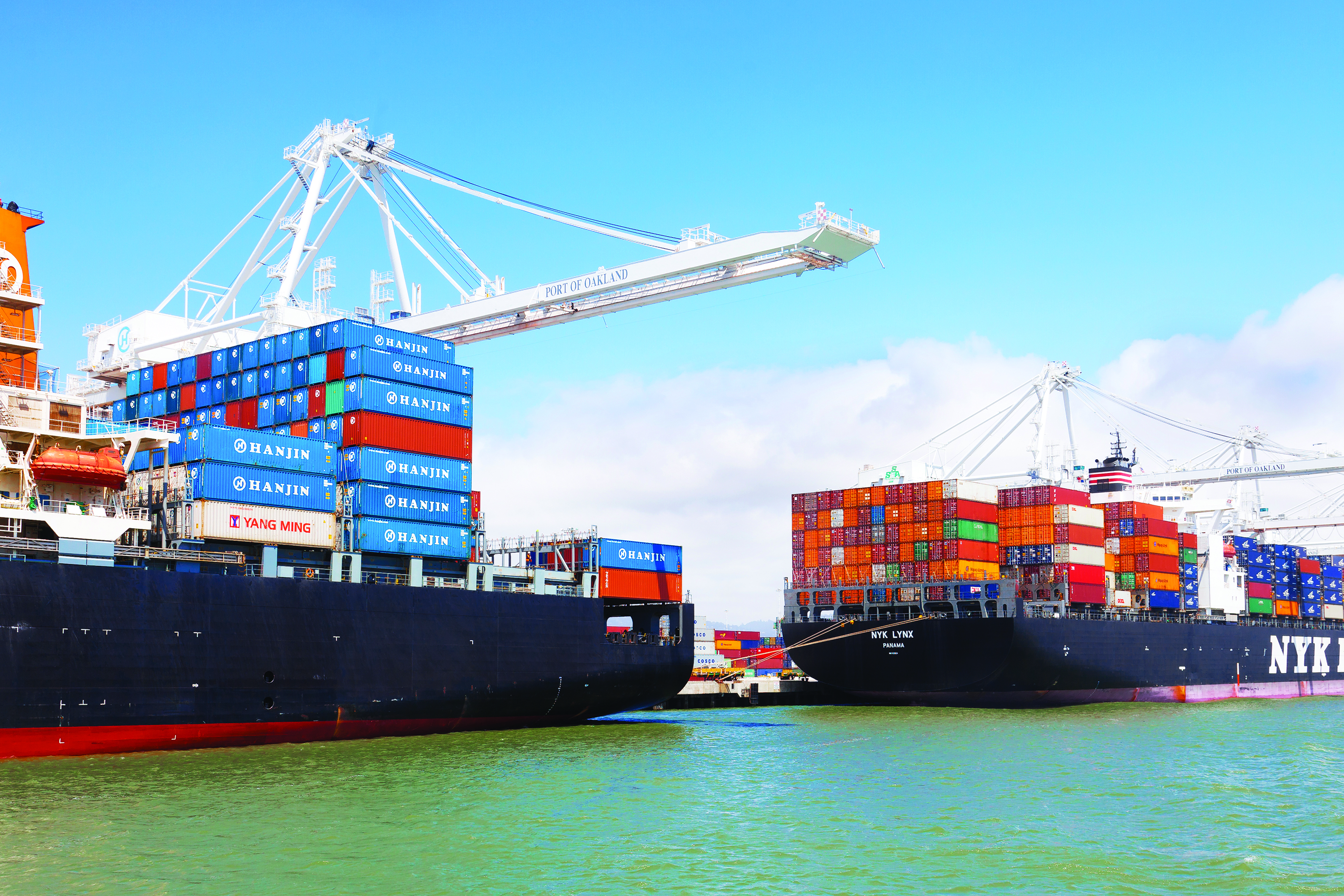 Delivery of roadway and rail safety improvements at the Port of Oakland
Installing smart technology to deliver goods more safely and efficiently
Installing railroad crossing safety improvements in cities throughout Alameda County
20180831
TRANSPORTATION SOLUTIONS THROUGHOUT ALAMEDA COUNTY
SB 1 NEW ROAD MAINTENANCE FUNDING
SB1 ACCOUNTABILITY AND TRANSPARENCY
Strict accountability and transparency along with performance measures ensures safe and efficient delivery.
SB 1
Cities and counties must adopt and submit to the state a planned list of projects and year-end reporting that accounts for every dollar of SB 1 revenue received.
SB 1 establishes an independent Inspector General appointed by the Governor to oversee programs to ensure all funds are spent as promised and reports annually.
PROTECTION OF FUNDS
The State and counties have long relied on “user fees,” fuel taxes and vehicle charges, to maintain transportation infrastructure. Diversion of those funds created a backlog of road and bridge repairs. Proposition 69, approved by voters in June 2018, created a “lockbox” to ensure that all SB 1 funding is dedicated for transportation-related purposes only.
Proposition 69
Prohibits the diversion of funds.
Prohibits revenue from new vehicle license fees form being used to repay general obligation bond debt.
Exempts new revenues from state and local spending limits.
FUNDING AT RISK
Proposition 6: SB 1 Repeal Effort
If approved on the November 2018 ballot, it would:
Eliminate all SB 1 funding sources and reduce transportation funding statewide.
Require any measure enacting specified taxes or fees on gas or diesel fuel, or on the privilege to operate a vehicle on public highways, to be submitted to the electorate for approval.
Potentially lower future transportation tax revenues.
New transportation funding from SB 1 for Alameda County and its 14 cities represents over 70 percent increase in FY2018-19 maintenance funding.
Over$100 millionin annual local streets and roads funding for Alameda County from the state
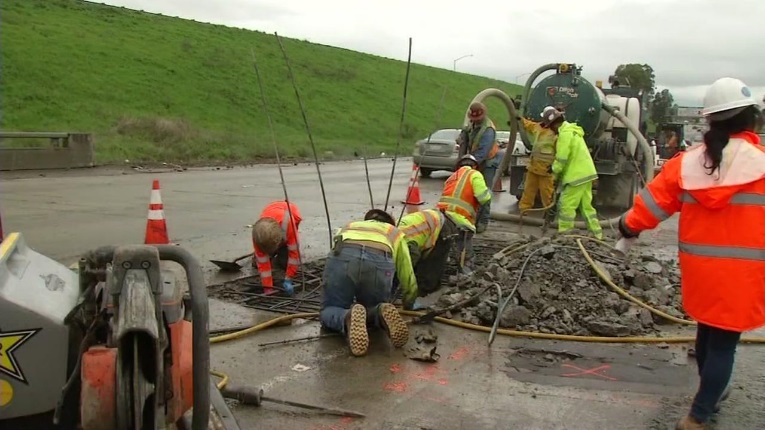 TOTAL STATE FUNDING:  $102,631
*Source: http://californiacityfinance.com/.
SB 1 NEW TRANSIT FUNDING
More than $58 million is estimated in FY2018-19 for state transit funding including $34 million per year in new transit operations and maintenance funding.
**Source: State Transit Assistance Funds.
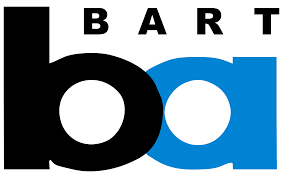 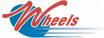 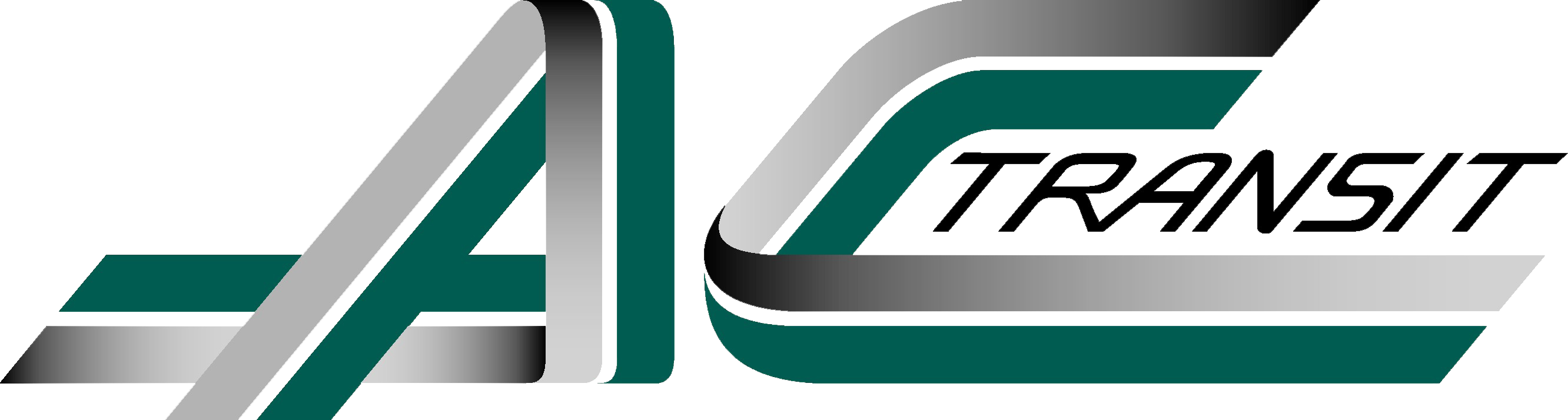 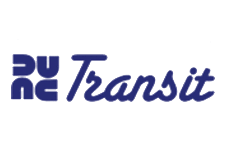 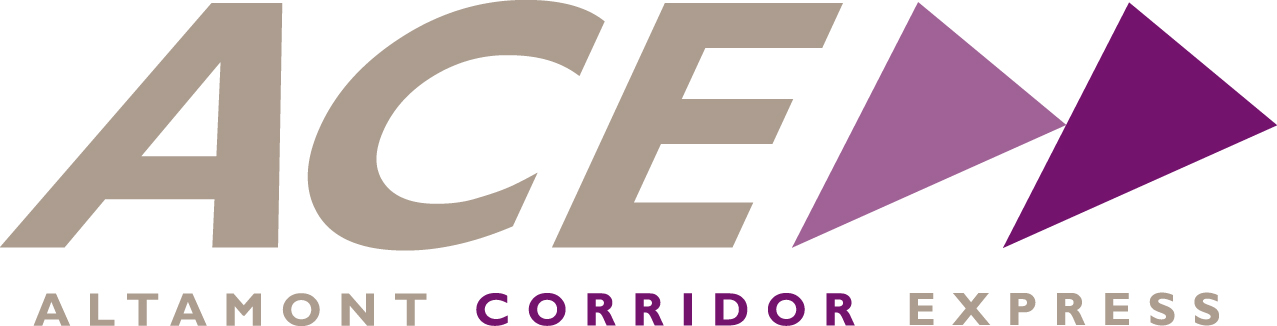 Alameda County Transportation Commission    1111 Broadway, Suite 800    Oakland, CA  94607    510.208.7400    www.AlamedaCTC.org